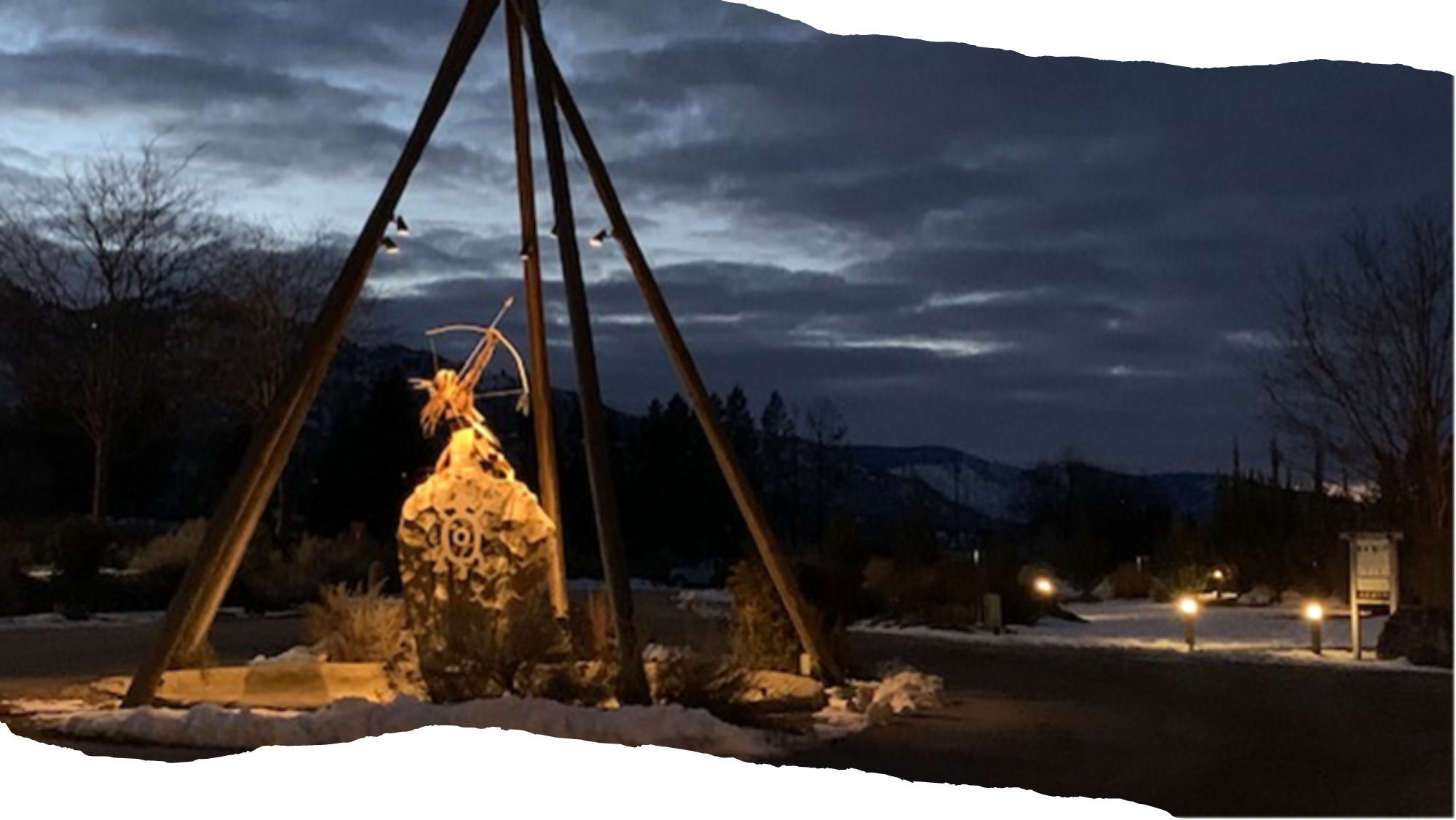 Indigenous Perspectives on Sustainability
Sustainability: A Call to Action
2021 MMPA Conference
University of Toronto
November 19, 2021
Terry Goodtrack MPA, B.Admin, FCPA, CAPA, C.Dir, CAPA, CAFM
President and Chief Executive Officer
AFOA Canada
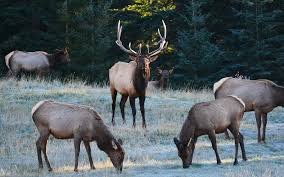 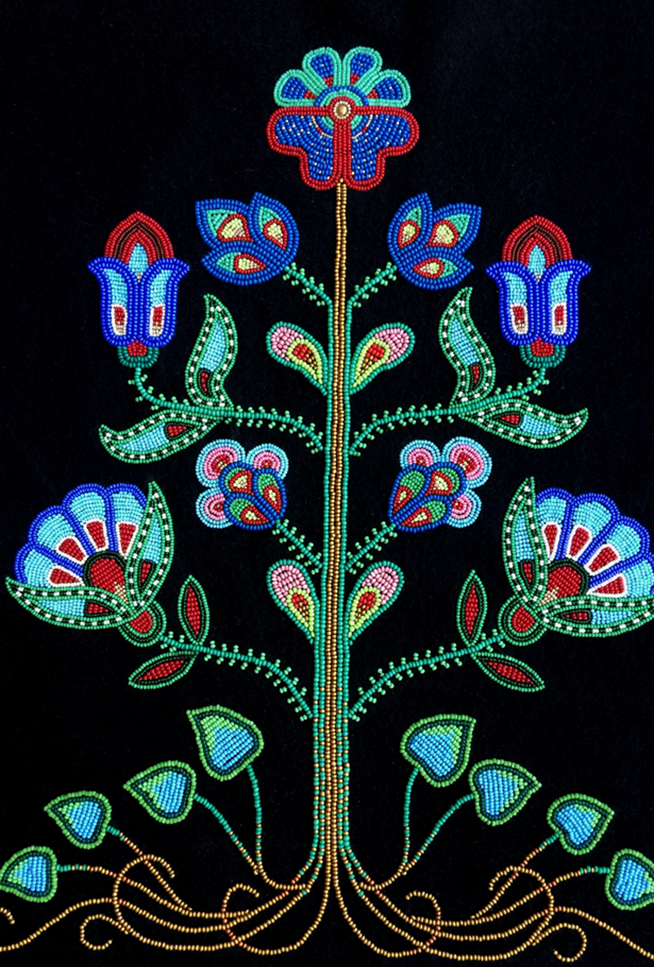 Seven Generations
Sustainability Views
Mazzochi, Fulvio, 2020 “A Deeper meaning of sustainability:  Insights from Indigenous Knowledge”  The Anthropocense Review Vol 7
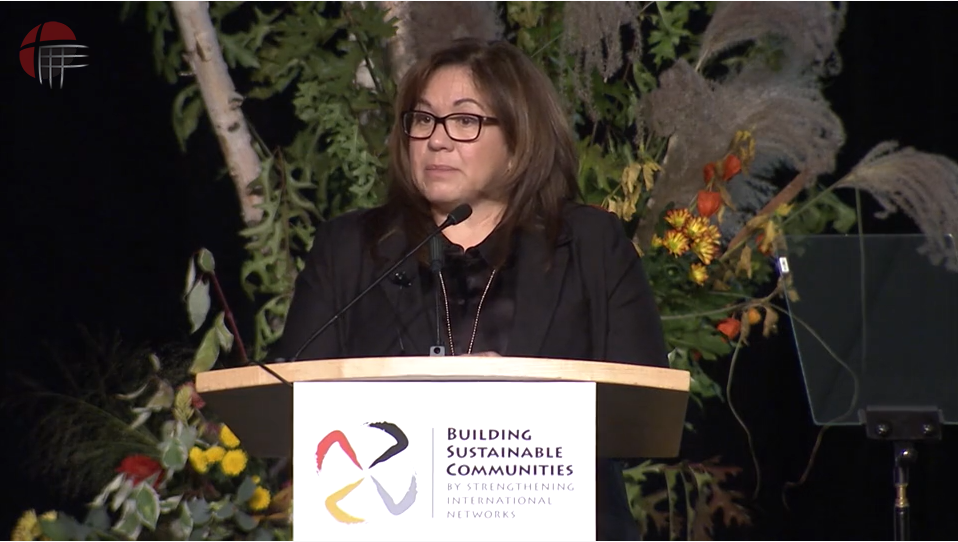 Hinerangi Raumati-TuuaSeptember 2017
“Don’t cause harm to our reputation or to others in the process including the environment”
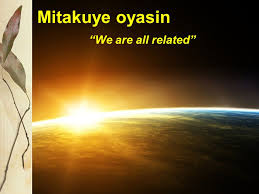